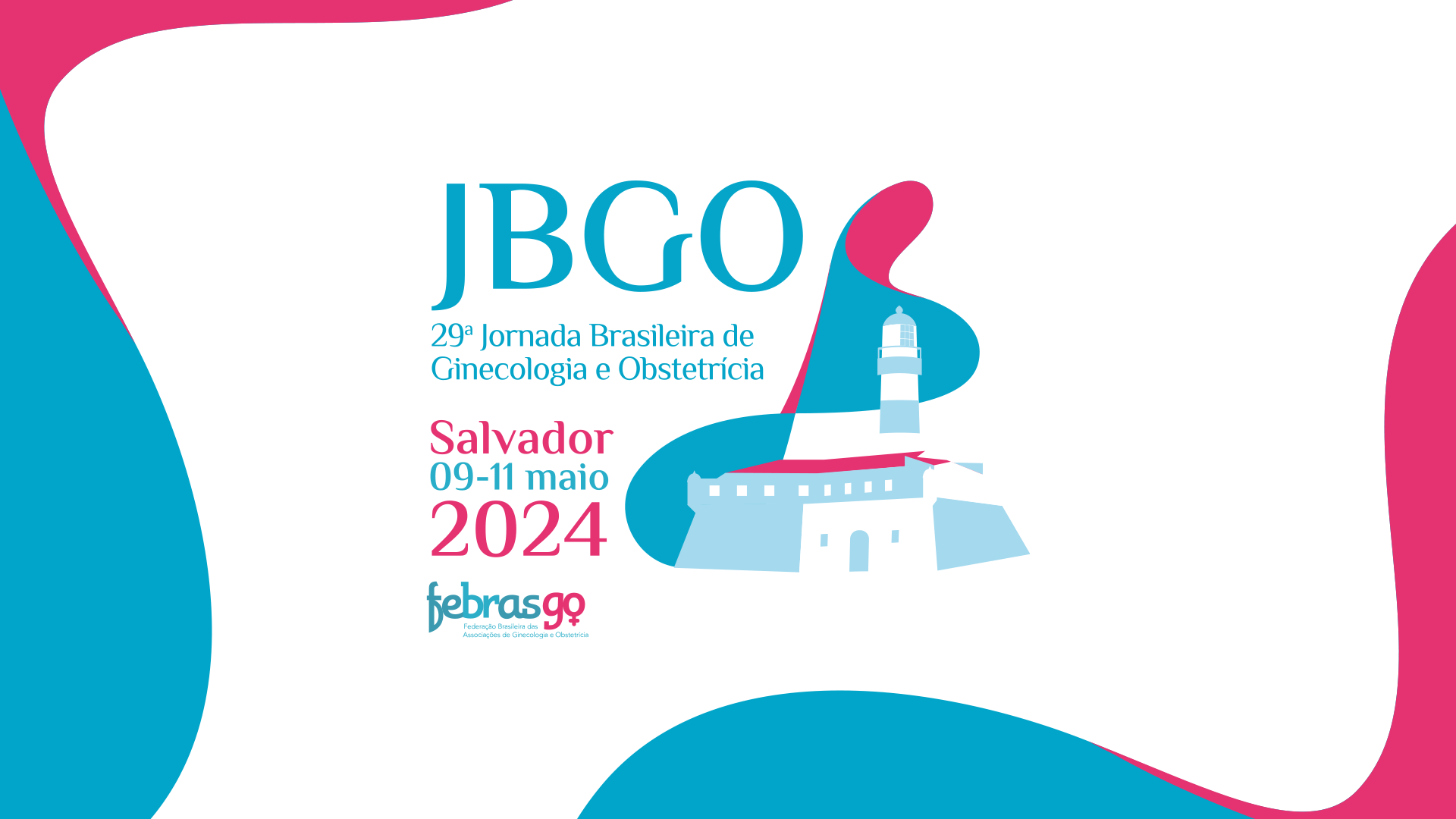 Título do trabalho
Nome Sobrenome
CRM | UF
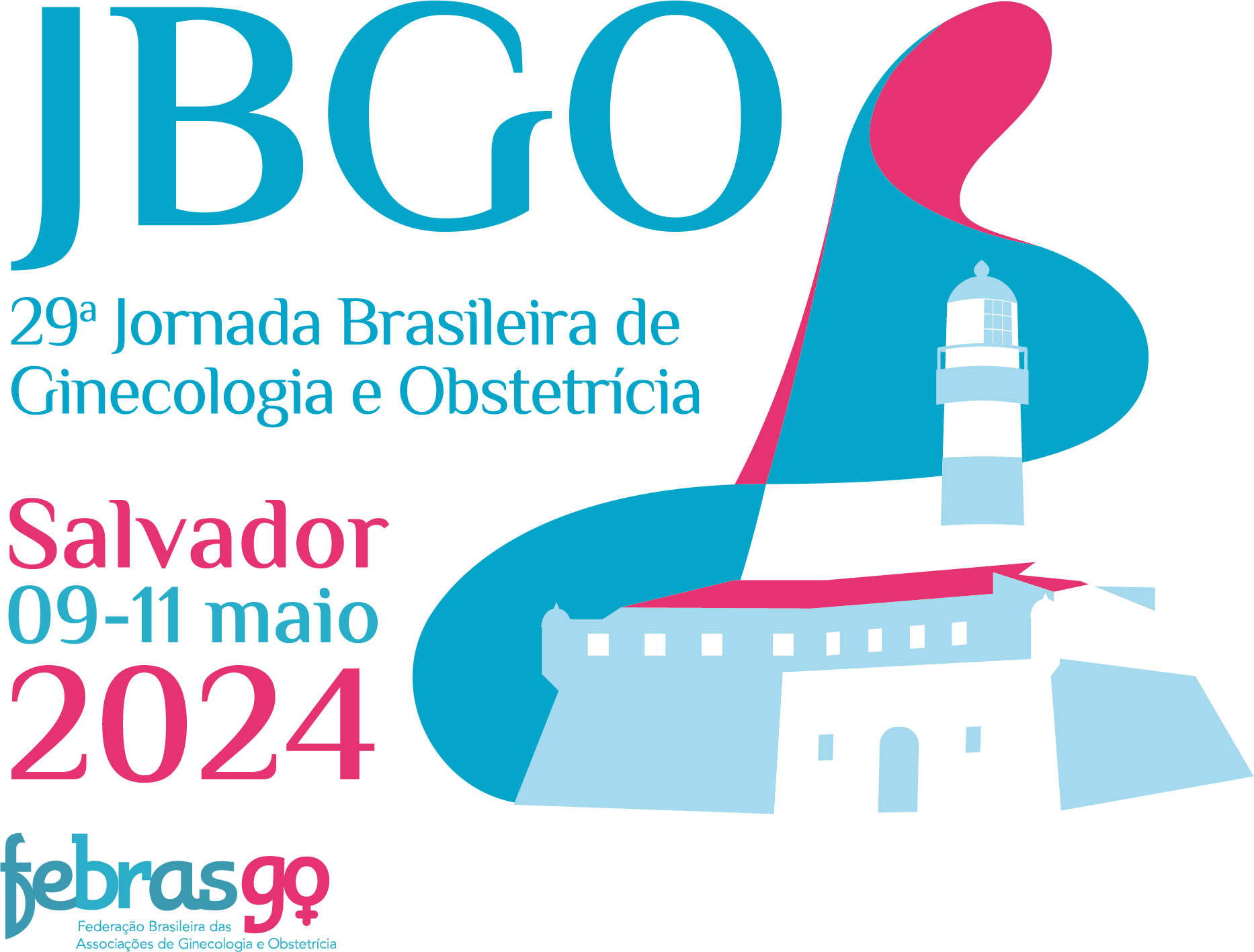 Título do slide
Este é o espaço reservado para o conteúdo de texto da aula.

Certifique-se de que os textos não estejam colados às margens, sempre respeitando os limites e não sobrepondo as imagens.
Espaço para imagem
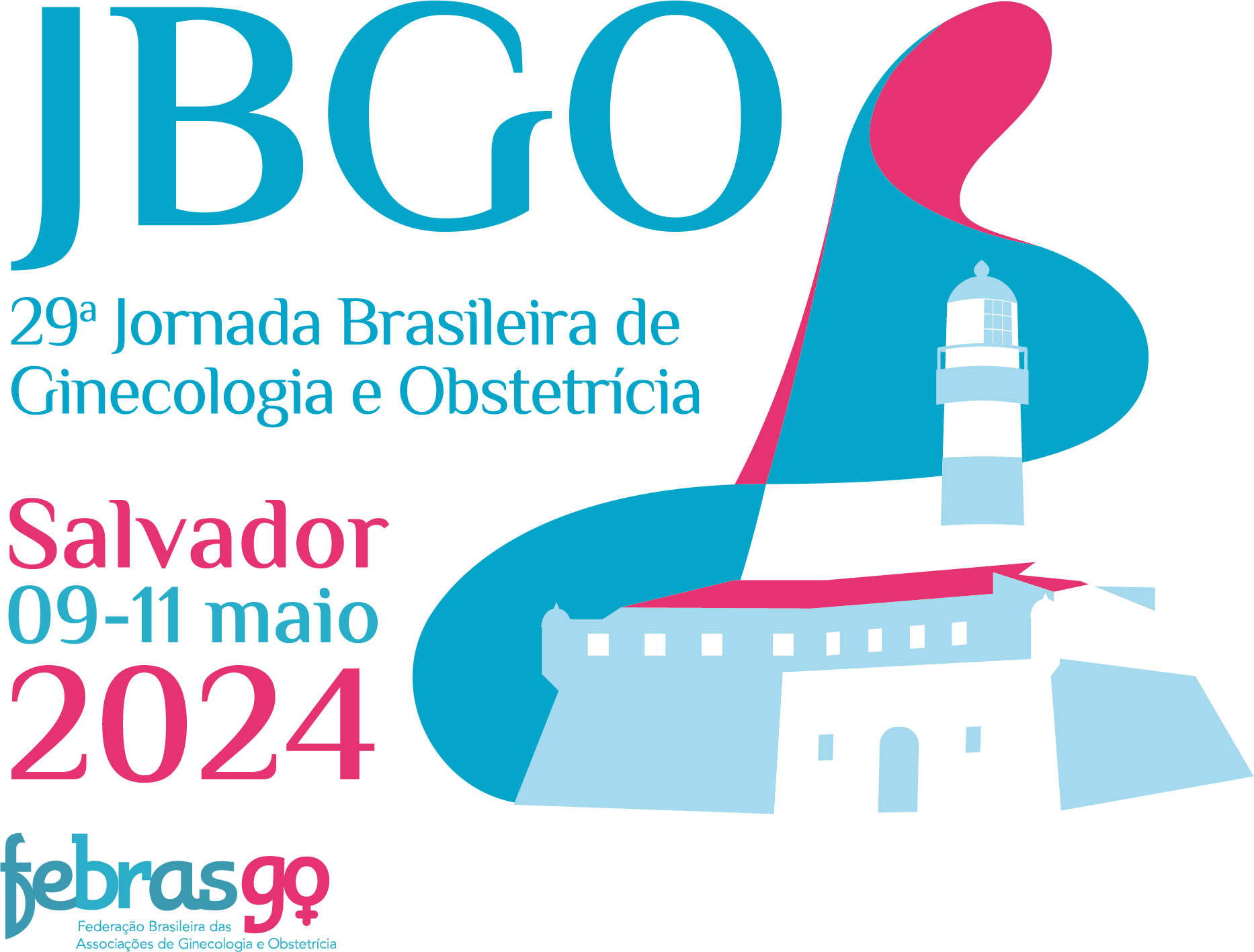 Título do slide
Este é o espaço reservado para o conteúdo de texto da aula.

Certifique-se de que os textos não estejam colados às margens, sempre respeitando os limites e não sobrepondo as imagens.
Este é o espaço reservado para o conteúdo de texto da aula.

Certifique-se de que os textos não estejam colados às margens, sempre respeitando os limites e não sobrepondo as imagens.
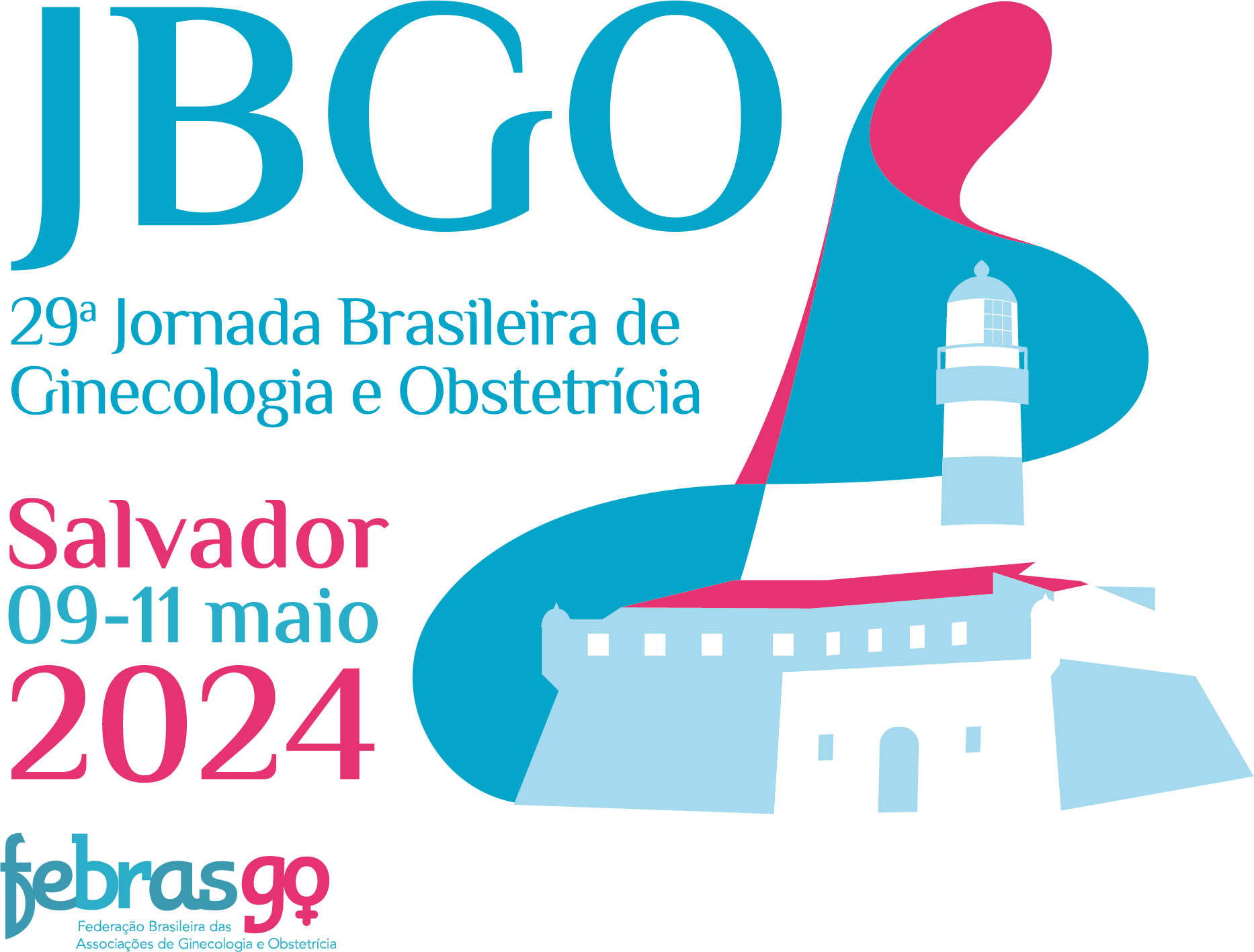 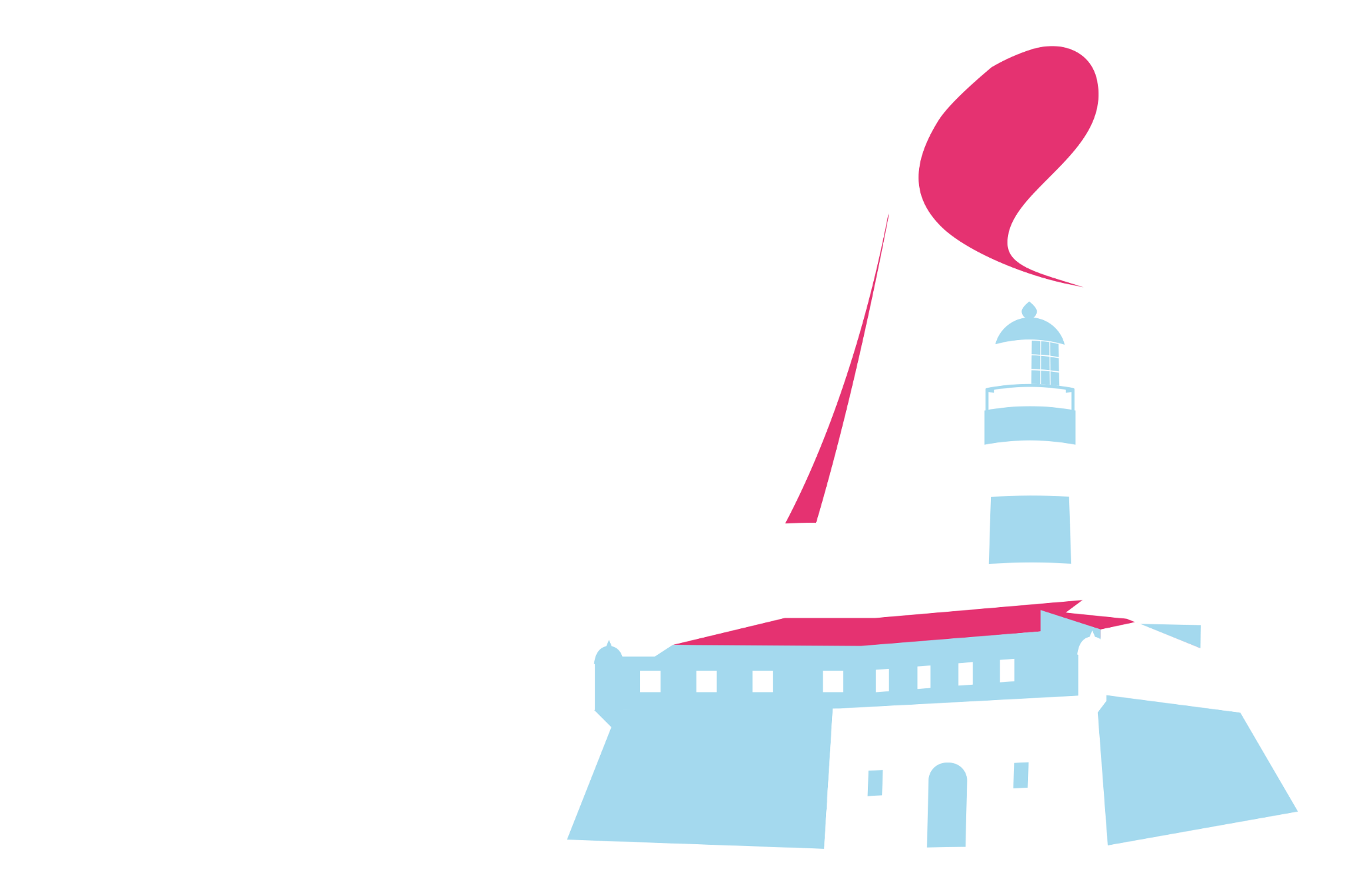 Espaço para imagem
Título do slide
Este é o espaço reservado para o conteúdo de texto da aula.

Certifique-se de que os textos não estejam colados às margens, sempre respeitando os limites e não sobrepondo as imagens.
Espaço para imagem
Este é o espaço reservado para o conteúdo de texto da aula.

Certifique-se de que os textos não estejam colados às margens, sempre respeitando os limites e não sobrepondo as imagens.
Título 
do slide
Espaço para imagem
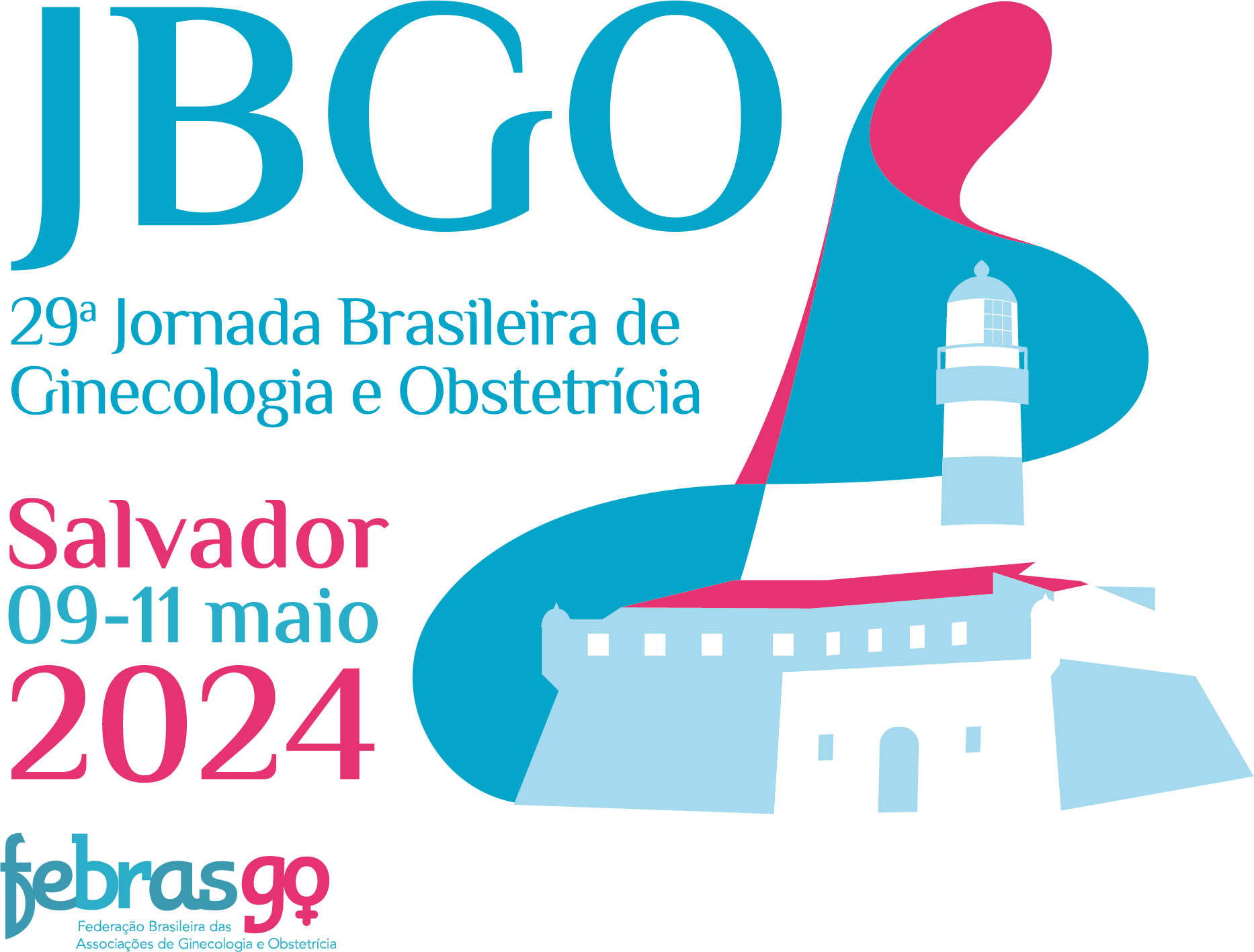 Título do slide
Este é o espaço reservado para o conteúdo de texto da aula.

Certifique-se de que os textos não estejam colados às margens, sempre respeitando os limites e não sobrepondo as imagens.
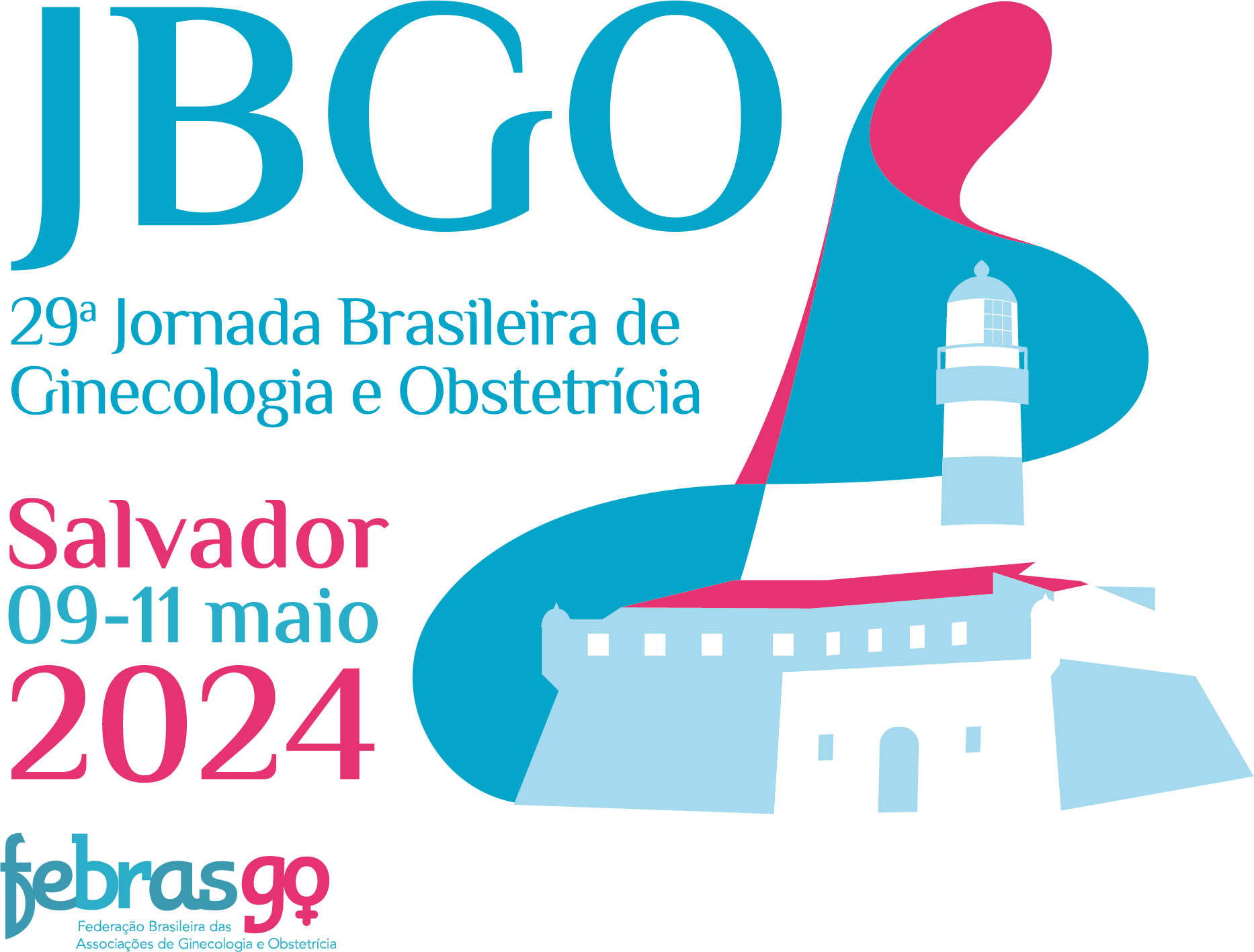 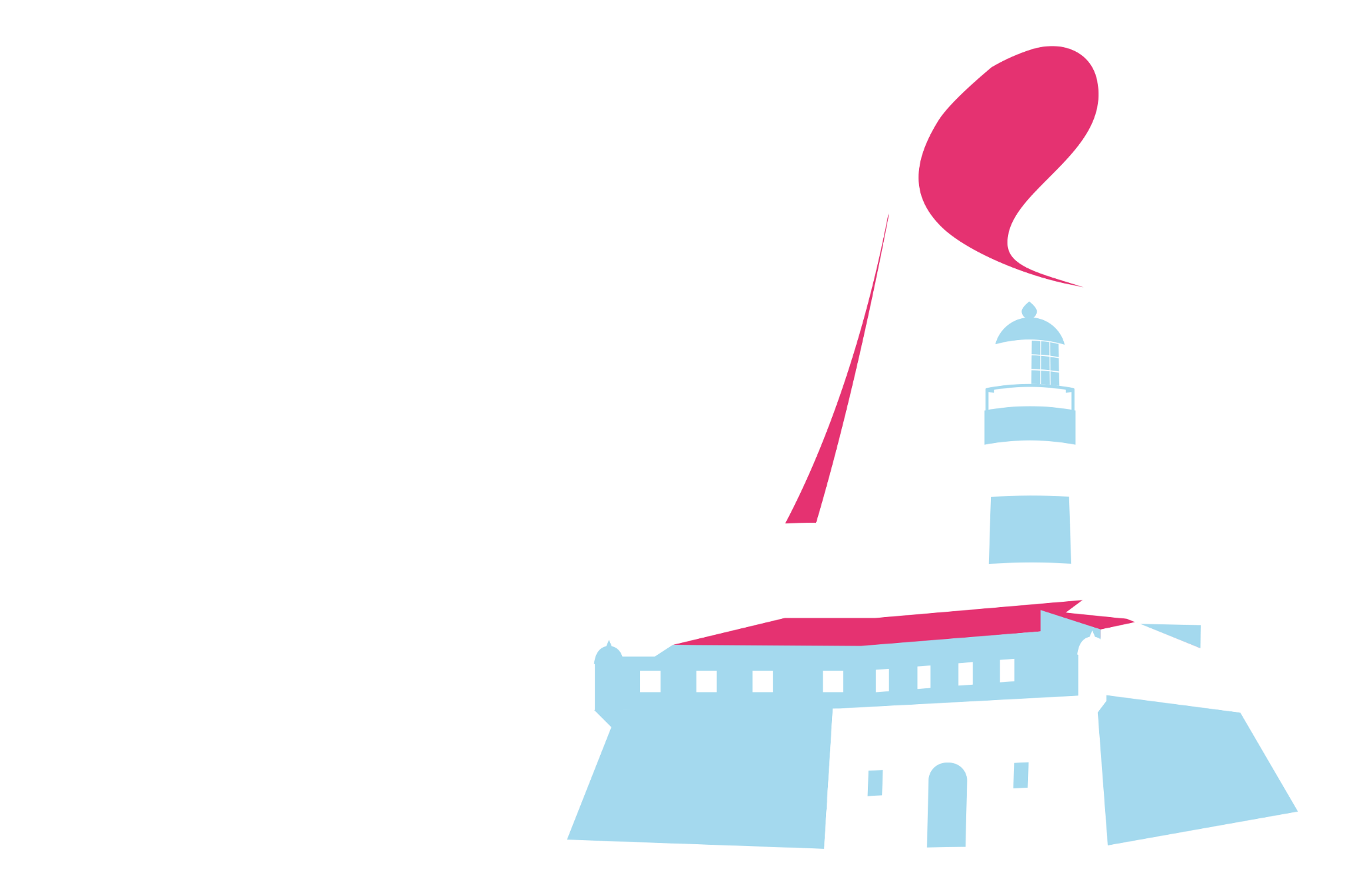 Título do slide
Este é o espaço reservado para o conteúdo de texto da aula.

Certifique-se de que os textos não estejam colados às margens, sempre respeitando os limites e não sobrepondo
 as imagens.
Espaço para gráficos
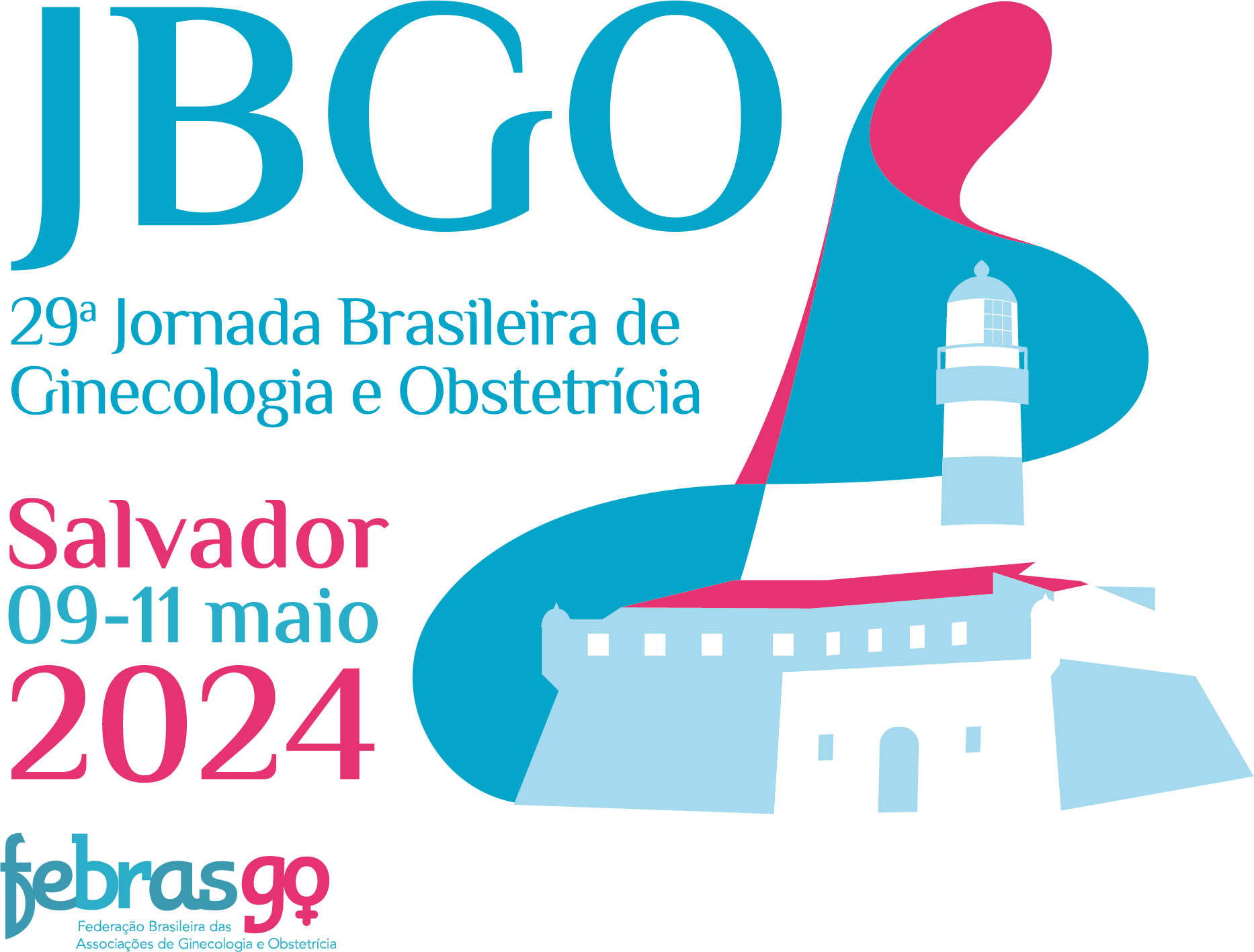 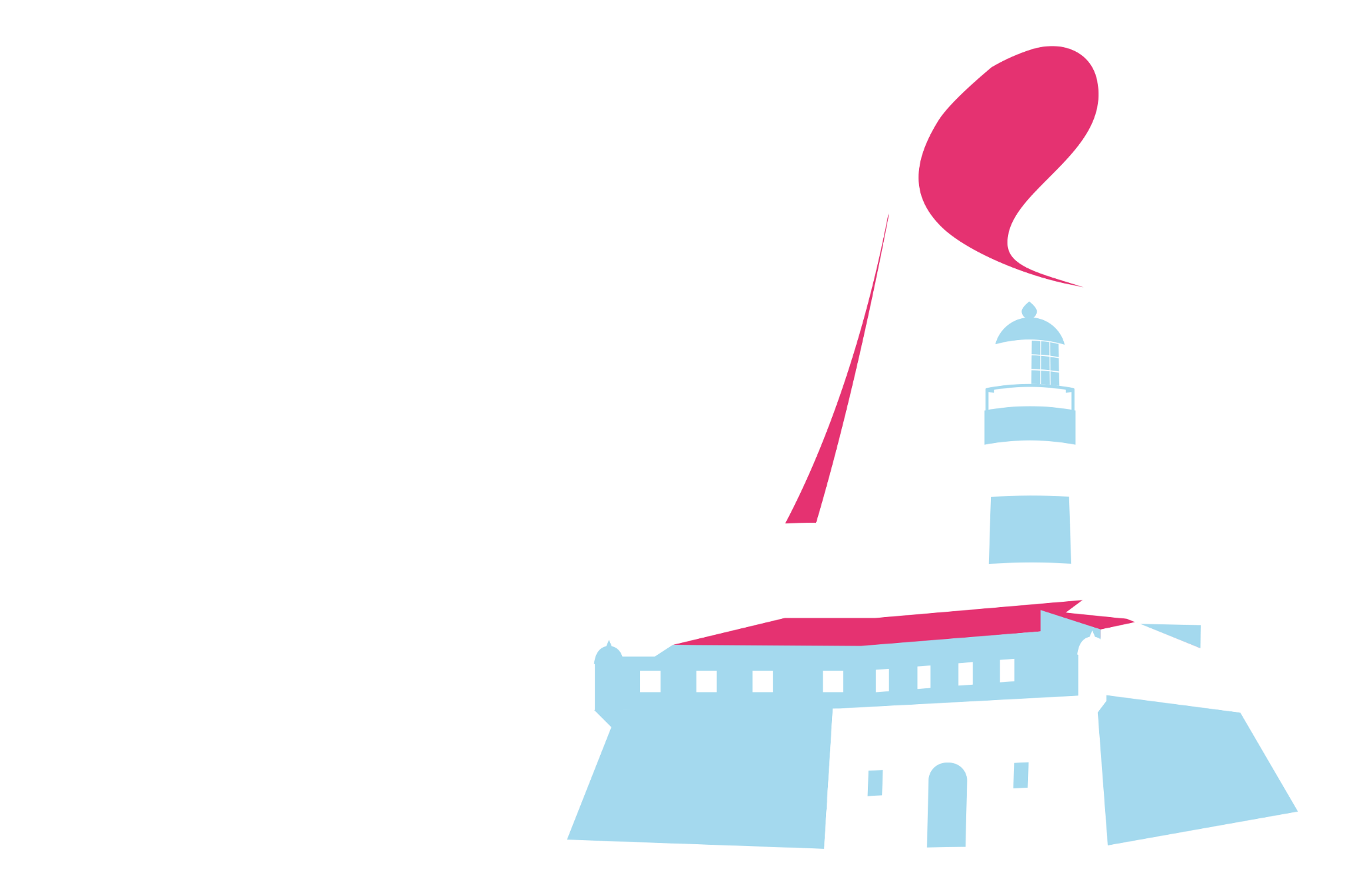 Espaço para gráficos
O conteúdo é de responsabilidade do autor 
e não expressa a opinião do Federação Brasileira das Associações 
de Ginecologia e Obstetrícia - FEBRASGO.
[este texto deve ser usado se aplicável:]
Material de distribuição exclusiva para profissionais qualificados para prescrever ou dispensar medicamentos. Proibida a reprodução ou compartilhamento desse conteúdo com terceiros.
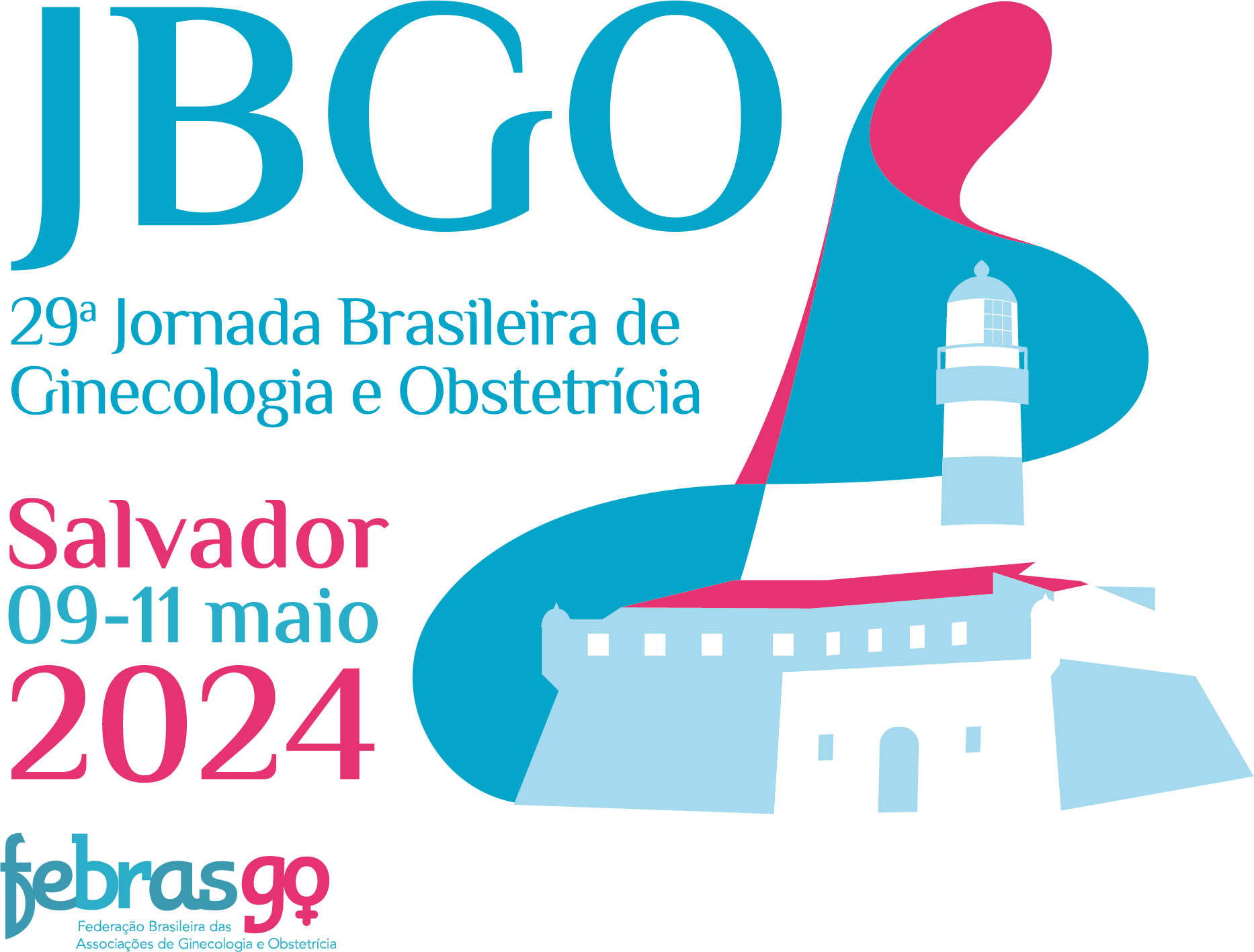 Obrigado(a)!
(e-mail do autor | opcional)
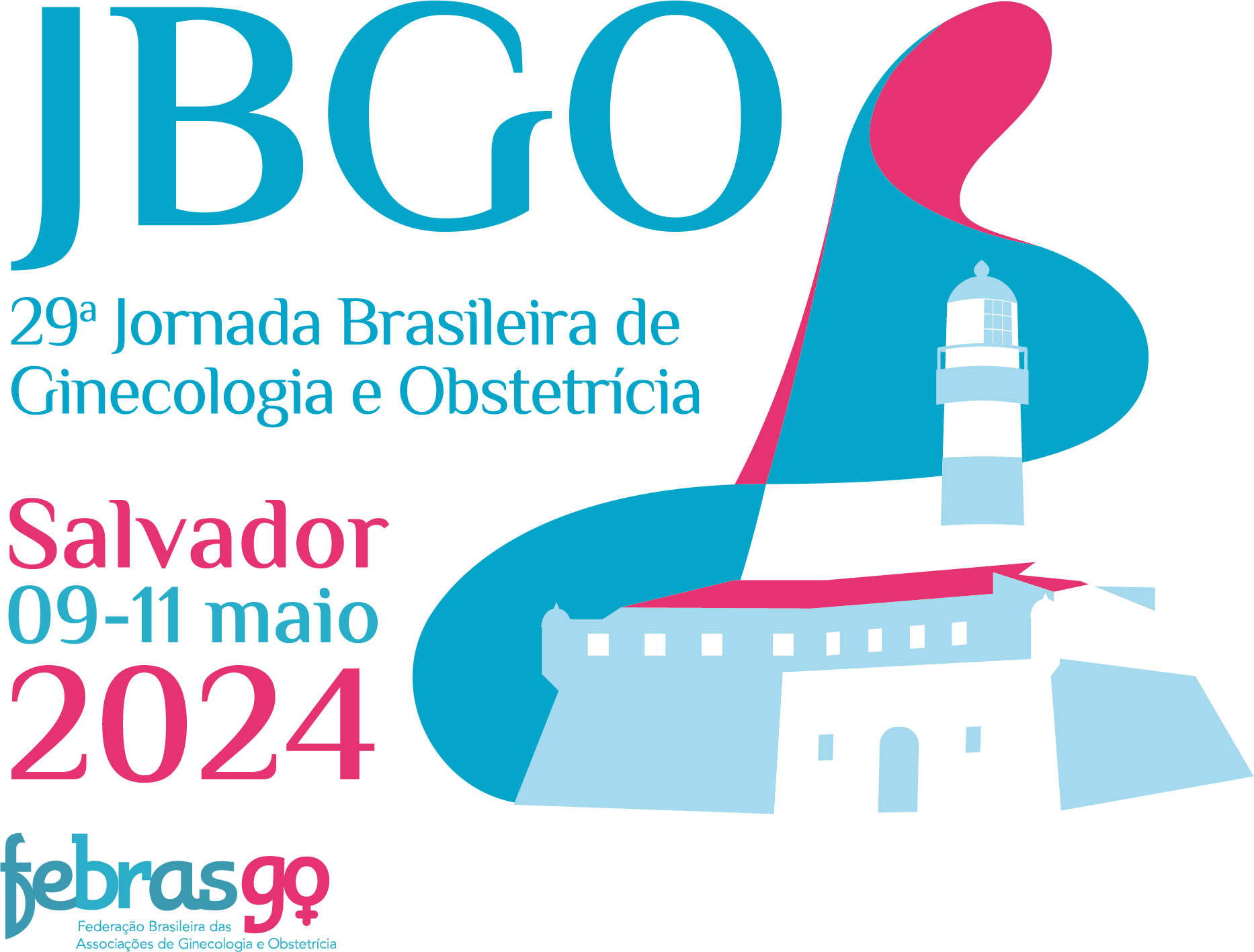